Chapter 4
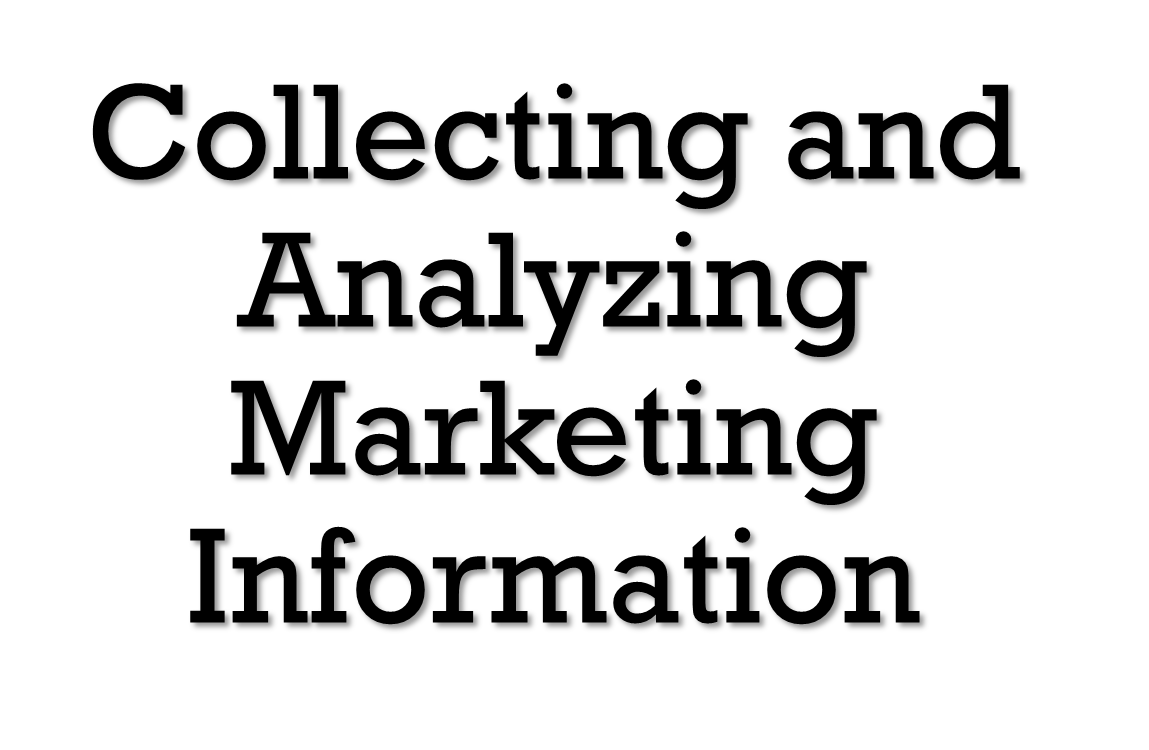 1
Issues to Be Considered in a Situation Analysis (Exhibit 3.1)
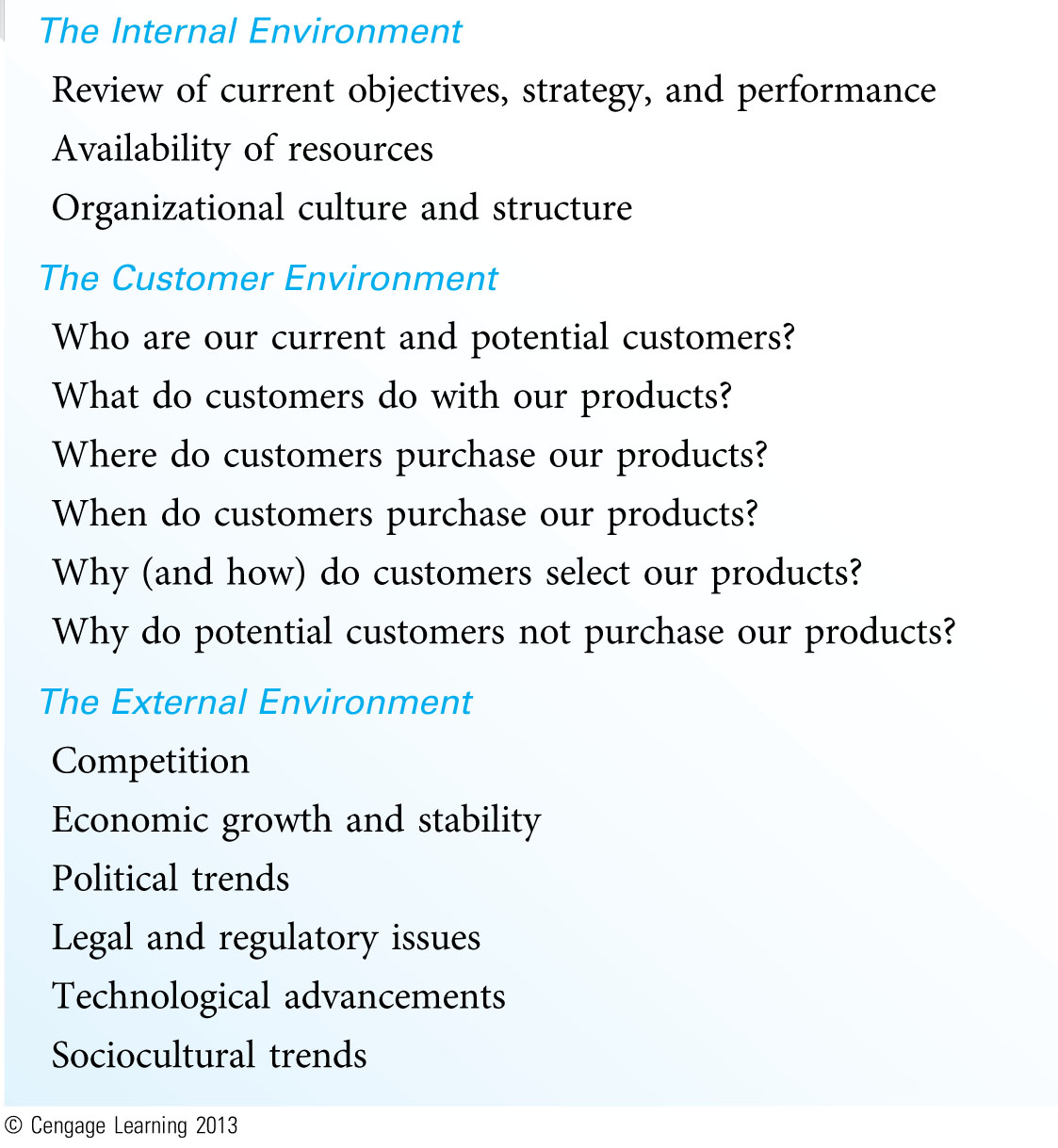 2
Conducting a Situation Analysis
Analysis Alone Is Not a Solution
Data Is Not the Same as Information
Data – a collection of numbers or facts that have the potential to provide information
Information – data that have been transformed or combined with other data in a manner that makes them useful to decision makers
The Benefits of Analysis Must Outweigh the Costs
Conducting a Situation Analysis is a Challenging Exercise
Should provide a complete picture of three key environments: Internal, Customer, and External
3
Internal, Customer, and External Environments (Exhibit 3.2)
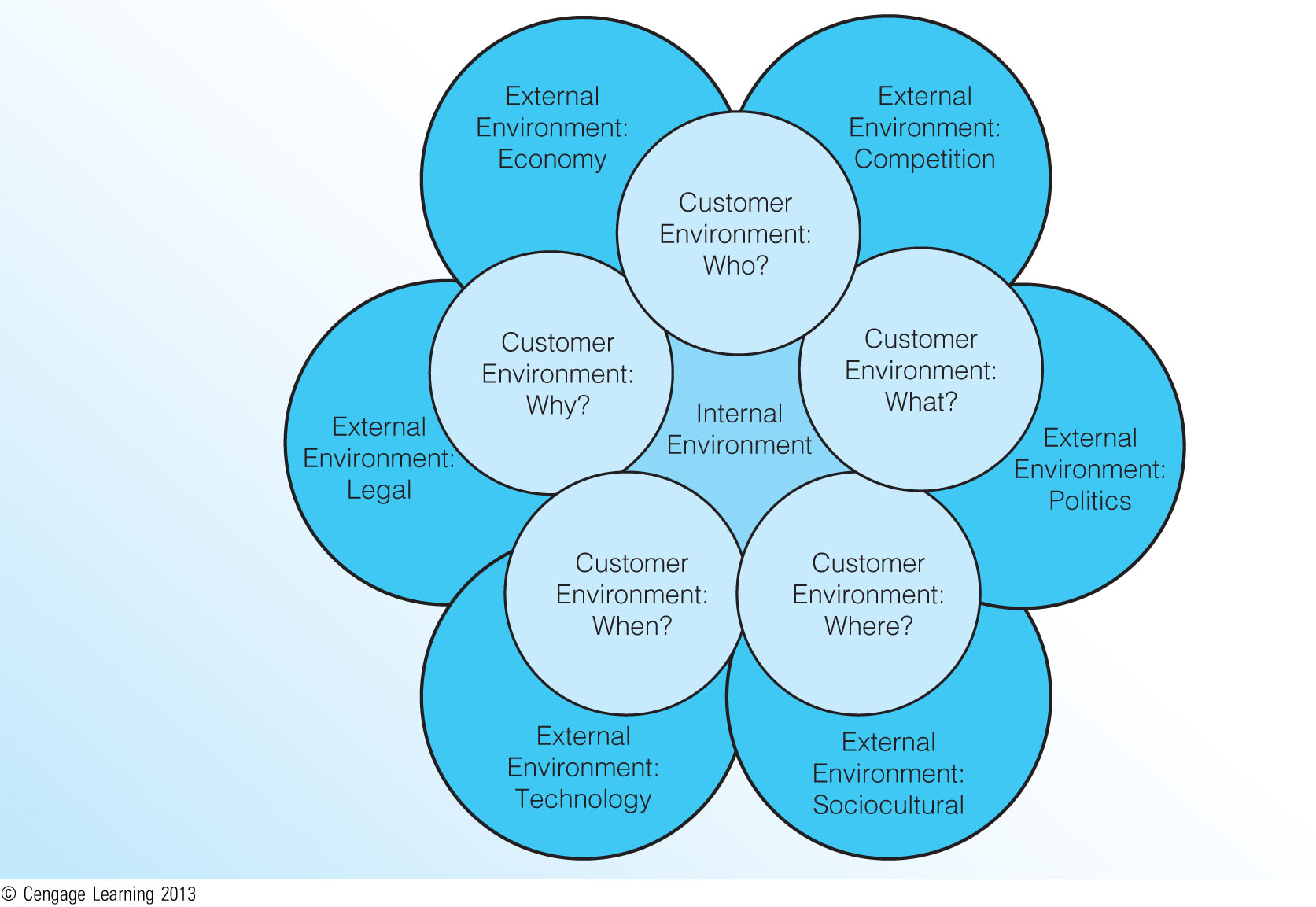 4
Of the three major environments in a situation analysis (internal, customer, external), which do you think is the most important in a general sense? Why? What are some situations that would make one environment more important than the others?
5
The Internal Environment(Exhibit 3.3)
Review of Current Objectives, Strategy and Performance
An important input to later stages in the planning process
Poor or declining performance must be the result of:
Goals or objectives that are inconsistent with the customer or external environments
Flawed marketing strategy
Poor implementation
Changes in the customer or external environments that are beyond the control of the firm
6
The Internal Environment(Exhibit 3.3) (continued)
Availability of Resources
Includes a review of financial, human, and experience resources, as well as resources from key relationships
Financial resources tend to get most attention
Organizational Culture and Structure	
Problems can arise when marketing does not hold a prominent position in the organizational hierarchy
Culture and structure are relatively stable but can be affected by mergers
7
The Customer Environment(Exhibit 3.4)
Who are our Current and Potential Customers?
What do Customers do with our Products?
Where do Customers Purchase our Products?
When do Customers Purchase our Products?
Why (and How) do Customers Select our Products?
Why do Potential Customers not Purchase our Products?
8
Understanding the motivations of a firm’s noncustomers is often just as important as understanding its customers. Look again at the reasons why an individual would not purchase a firm’s products. How can a firm reach out to noncustomers and successfully convert them to customers?
9
The External Environment(Exhibit 3.5)
Competition
Economic Growth and Stability
Political Trends
Legal and Regulatory Issues
Technological Advancements
Sociocultural Trends
10
The Competitive Environment
Brand Competitors
Market products with similar features and benefits to the same customers at similar prices
Product Competitors
Compete in the same product class, but with products that are different in features, benefits, and price
Generic Competitors
Market very different products that solve the same problem or satisfy the same basic customer need
Total Budget Competitors
Compete for the limited financial resources of the same customers
11
Major Types of Competition(Exhibit 3.6)
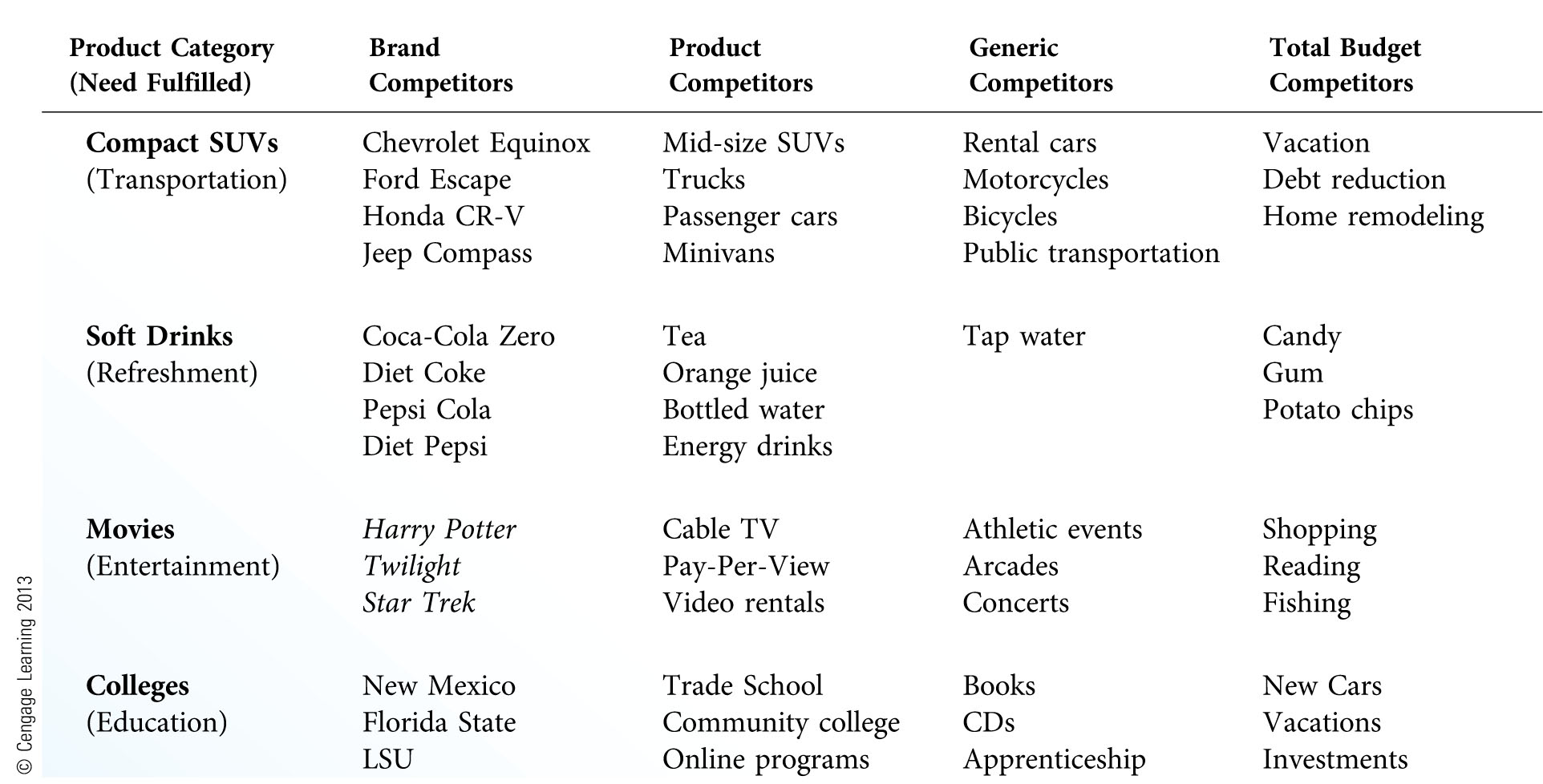 12
Stages of Competitive Analysis
Identification
Identify all current and potential competitors
Characteristics
Assess key competitors’ size, strategy, profitability, markets, etc.
Assessment
Assess key competitors’ strengths and weaknesses
Capabilities
Focus the analysis on competitors’ marketing capabilities
Response
Estimate competitors’ most likely strategies and responses under different environmental situations
13
Economic Growth and Stability
Economic change is inevitable and has a profound impact on marketing strategy.
General Economic Conditions
Inflation, employment, income, interest rates, taxes, trade restrictions, tariffs, business cycle
Consumer Issues
Willingness to spend, confidence, spending patterns
An Underreported Economy
The U.S. economy is dominated by intangibles such as services and information.
Innovation, creativity, and human assets are not counted in yearly GDP statistics.
14
Political, Legal, and Regulatory Issues
The views of elected officials can affect marketing strategy.
Example hot-button issues: tobacco, immigration, taxes, retirement, healthcare
Lobbying is vital to marketing strategy in highly regulated industries.
Firms must abide by the law, but many laws are vague and difficult to enforce.
Example key issues: court decisions, corporate governance, trade agreements
15
Technological Advancements
Technology refers to the processes used to create “things” considered to be new.
Frontstage Technology
Advances that are noticeable to customers…what customers think of when they think of technological advancements
Examples: smartphones, GPS, microwave ovens
Backstage Technology
Advances that are not noticeable to customers…these advances make marketing activities more efficient and effective
Examples: computer technology, RFID, near-field communication
16
Sociocultural Trends
Social and cultural influences that cause changes in attitudes, beliefs, norms, customs, and lifestyles
Sociocultural forces can have a profound effect on the way customers live and buy products.
Changes in customer demographics and values have a considerable impact on marketing.
17
Example Trends in the U.S. Sociocultural Environment (Exhibit 3.7)
Demographic Trends
Aging of the American population
Population growth in Sun Belt states
Increasing population diversity
Lifestyle Trends
Many Americans are postponing retirement
Clothing becoming more casual, especially at work
Time spent watching television and reading newspapers has declined
Value Trends
Greater focus on ethics and social responsibility
Shorter attention spans and less tolerance for waiting
Growing skepticism about business
18
Growth in the Number of Older Americans (Exhibit 3.8)
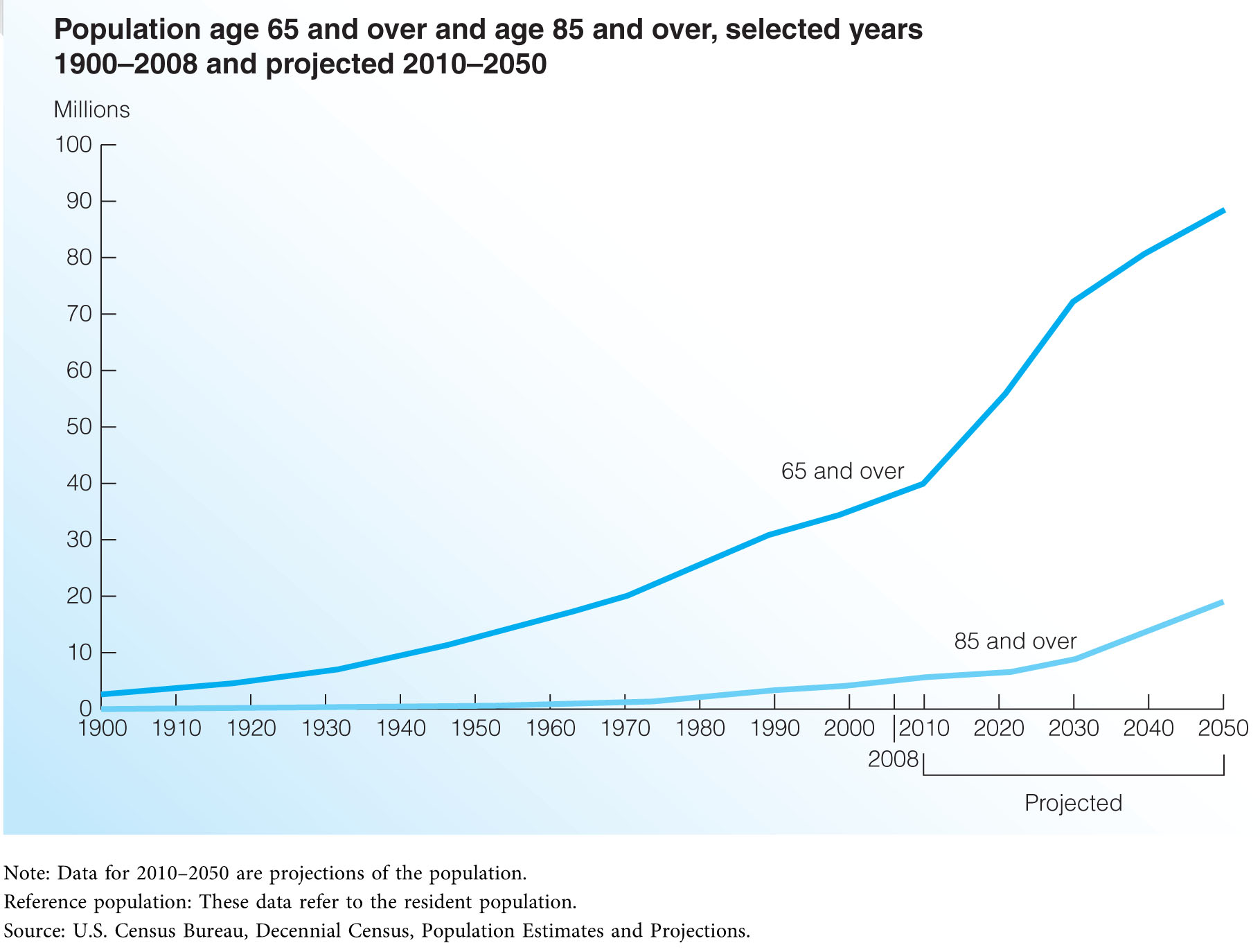 19
The Growing Importance of Corporate Affairs
Many firms have corporate affairs specialists on staff to track emerging trends and develop strategies for dealing with external concerns.
Key Corporate Affairs Activities
Corporate communication
Government relations
Investor relations
Corporate philanthropy
Corporate sustainability
Policy analysis
20
Collecting Marketing Data and Information
Secondary Information Sources
Internal data sources
Government sources
Book and periodical sources
Commercial sources
Primary Data Collection
Direct observation
Focus groups
Surveys
Experiments
21
Typical Problems in Data Collection
Incomplete or inaccurate assessment of the situation that the data should address
Severe information overload
Time and expense of collecting data
Organizing the vast amount of data and information collected during the situation analysis
22
Do you think the Internet has made it easier or more difficult to collect marketing data and information? Why? How might the major data collection issues of today compare to the issues that occurred in the pre-Internet era?
23